TRABAJO EN EQUIPO
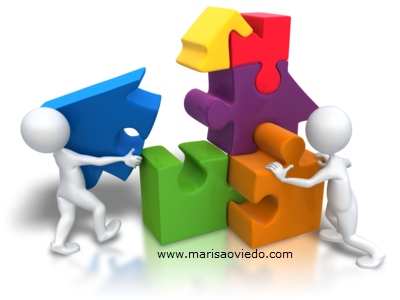 Se denomina trabajo en equipo a la mutua colaboración de personas a fin de alcanzar la consecución de un resultado determinado.
VIDEO 

“EL VUELO DE LOS GANZOS”
GRACIAS 
POR SU ATENCIÓN

María Alexandra Londoño Montes
José Humberto Restrepo Tabares
Capacitadores